جامعة 8 ماي 1945 قالمة
المحاضرة الرابعة
الاتصال الذاتي وتقدير الذات
Intrapersonal Communication 
Self-Esteem
إعداد الأستاذ:
د ــ مبــــــارك زودة
أولا: تعريف تقدير الذات 
ما هو معنى تقدير الذات؟ 
تقدير الذات يشير إلى الإحساس الشامل للشخص بقيمته أو قيمتها. 
يمكن اعتبارها نوعًا من القياس لمقدار قيمة الشخص "كم يقدر، أو يحب نفسه" (أدلر وستيوارت، 2004).  
تقدير الذات: هو مفهوم مهم وشائع في علم الإتصال الانساني، وعلم النفس الاجتماعي، وهو مستخدم على نطاق واسع في الحياة اليومية. 
تقدير الذات: 
ليري وباومايستر (Leary & Baumeister) 
هو الجانب التقديري لمفهوم الذات الذي ينطبق مع الرؤية الشاملة للذات بأنها قابلة للتقدير أو غير قابلة للتقدير
براندن: يرى الأشخاص الذين يمتلكون تقدير الذات عالي يفترض أنهم أشخاص وسعداء Branden
على العكس، تينين Tennenوآفليك Afleck  : الأشخاص الذين يمتلكون تقدير الذات منخفض يفترض أنهم يعانون نفسياً وربما يكونون مكتئبين
بيبلاو  وبرلمان Peplau & Perlman:
العلاقة المحتملة بين التقدير الذات والرفاهية الشخصية تستند إلى نتائج البحث التي تربط التقدير الذات المنخفضة بالاكتئاب والوحدة يشير تقدير الذات إلى مجالات محددة مثل: 
ما يشعر به الناس فيما يتعلق بمكانتهم الاجتماعية، 
وانتمائهم إلى مجموعة عرقية معينة، 
ومظهرهم الجسدي، ...
وفقا لخبير تقدير الذات موريس روزنبرغ Morris Rosenberg:
 تقدير الذات ببساطة هو موقف الشخص نحو نفسه ، ويتم وصفه بأنه "موقف إيجابي أو سلبي تجاه الذات".
ثانيا: المصطلحات المقاربة لتقدير الذات:
تقدير الذات مقابل قبول الذات
 SELF-ESTEEM VS. SELF-ACCEPTANCE

غالبا ما يتم الخلط بين تقدير الذات (SELF-ESTEEM) وقبول الذات (SELF-ACCEPTANCE) أو حتى يُعتبران متطابقين بالنسبة لمعظم الناس. 
• تقدير الذات تعتمد على تقييم الذات وتصنيف سلوكيات وصفات الفرد على أنها إيجابية أو سلبية، مما يؤدي إلى تحديد الذات كممكنة أو غير ممكنة
• قبول الذات: بالمقابل، هو كيف يتعامل الفرد مع نفسه بطريقة تسمح للذات أن تكون كما هي. القبول ليس إيجابيًا ولا سلبيًا؛ إنه يشمل جميع جوانب وتجارب الذات 
• يعتمد تقدير الذات على المقارنات لتقييم الذات و "وتقرير" قيمتها.
• تقدير الذات يعتمد على عوامل خارجية، مثل الأداء والمظهر والموافقة الاجتماعية، والتي تشكل أساس تقييم الذات.
• قبول الذات: يشعر الشخص بالرضا عن نفسه بغض النظر عن العوامل الخارجية
تقدير الذات هو عملية هشة وحساسة (كيرنيس وليكي، 2010). 
Self-esteem is fragile (Kernis & Lakey, 2010)
تقدير الذات مقابل صورة الذات
 Self-Esteem vs. Self-Image
مصطلح آخر مشابه بمعنى مختلف هو صورة الذات
(Self-Image)  
صورة الذات مشابهة لتصور مفهوم الذات فيما يتعلق بكيفية رؤيتك لنفسك (ماكليود، 2008) (McLeod, 2008)  
بدلاً من أن تستند إلى الواقع، يمكن أن تستند إلى أفكار كاذبة وغير دقيقة عن أنفسنا. 
يمكن أن تكون صورة الذات لدينا قريبة من الواقع أو بعيدة عنه، ولكنها عمومًا ليست تمامًا متوافقة مع الواقع الموضوعي أو مع الطريقة التي يرونا بها الآخرون.
تقدير الذات مقابل قيمة الذات
 Self-Esteem vs. Self-Worth
تقدير الذات هو مفهوم مشابه لقيمة الذات Self-Worth  
ولكن مع اختلاف صغير (على الرغم من أهميته)
 تقدير الذات: هي ما نفكر فيه ونشعر به ونعتقده عن أنفسنا. 
قيمة الذات: هي الاعتراف الشامل بأننا كبشر قيمون بالحب والاحترام
 (هيبيرت، 2013) Hibbert, 2013
تقدير الذات مقابل الثقة بالنفس
 Self-Esteem vs. Self-Confidence
تقدير الذات ليس الثقة بالنفس Self-Confidence
الثقة بالنفس هي ثقتك بنفسك وقدرتك على التعامل مع التحديات وحل المشكلات والمشاركة بنجاح في العالم  . بيرتون Burton
كما يمكن أن نلاحظ من هذا الوصف، تعتمد الثقة بالنفس بشكل أكبر على مقاييس خارجية للنجاح والقيمة بدلاً من المقاييس الداخلية التي تسهم في تقدير الذات.
يمكن للشخص أن يكون لديه ثقة بالنفس عالية، بخاصة في مجال أو مجال معين، ولكن لا يزال يفتقر إلى مفهوم صحي للثقة بالنفس.
تقدير الذات مقابل القدرة الذاتية Self-efficacy نجاعة ذاتية
ترتبط القدرة الذاتية بتقدير الذات ولكنها ليست بديلًا لها. 
القدرة الذاتية: تشير إلى الاعتقاد في قدرتك على النجاح في مهام معينة (نيل، 2005). 
يمكن أن تكون لديك قدرة ذاتية عالية عندما يتعلق الأمر بلعب كرة القدم، ولكن قدرة ذاتية منخفضة عندما يتعلق الأمر بالنجاح في درس الرياضيات.
على عكس الثقة بالنفس، تكون القدرة الذاتية أكثر تحديدًا بدلاً من شمولية، وتعتمد على النجاح الخارجي بدلاً من القيمة الداخلية.
النجاعة الذاتية هي مدى اعتقاد الشخص بقدرته على إتمام المهام وبلوغ الأهداف وقوة ذلك الاعتقاد. 
وبعبارة أخرى هو اليقين من الاقتدار على تأدية المهام وبلوغ الإهداف.
تقدير الذات مقابل الرأفة الذاتية العطف على الذات
  Self-Compassion
تقدير الذات ليس أيضا الرأفة الذاتية. 
الرأفة الذاتية ترتكز على كيفية علاقتنا بأنفسنا بدلاً من كيفية نحكمنا أو ننظر إلى أنفسنا 
أن تكون رأفة ذاتية يعني أن نكون لطفاء ومتسامحين مع أنفسنا، وأن نتجنب أن نكون قاسيين أو متكبرين جدًا تجاه أنفسنا. 
يمكن أن تؤدي الرأفة الذاتية بنا إلى:
 مفهوم صحي لتقدير الذات
تقدير الذات في هرم ماسلو: 
مفهوم تقدير الذات يتجسد في المستوى الرابع في هرم ماسلو: 
إحتياجات التقدير esteem needs:
ماكليود (McLeod) : ترتبط هذه الاحتياجات بمفهوم تقدير الذات بالتأكيد، إلا أن احتياجات التقدير  لدى ماسلو تركز بشكل أكبر على المقاييس الخارجية للثقة، مثل : الاحترام والمكانة والاعتراف والإنجاز والريادة ...الخ
هناك عنصر من تقدير الذات ضمن هذا المستوى في الهرم، ولكن ماسلو اعتقد أن تقدير الآخرين كان أكثر أهمية للنمو وتحقيق الاحتياجات من تقدير الذات.
شرح أنه من أجل تحقيق الذات self-actualization يجب أن تتم مقابلة احتياجاتهم للتقدير الداخلي والاحترام من الآخرين.
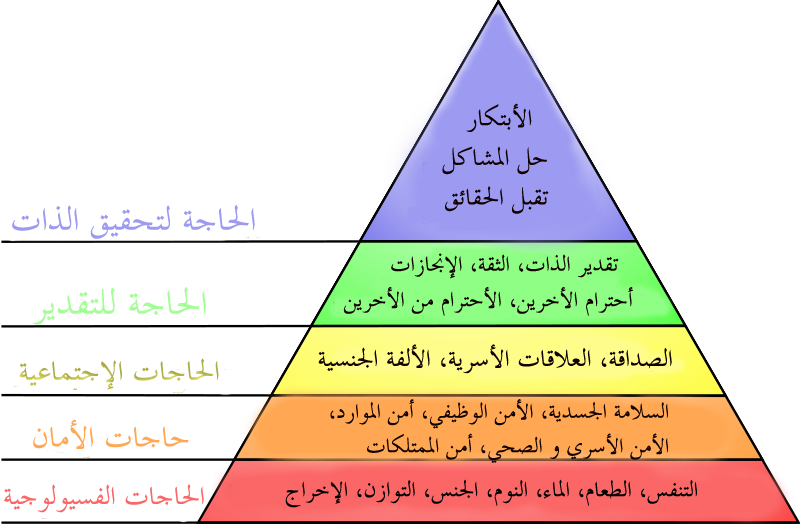 ثالثا: مؤشـــــــــــــــــــــــــــــــــــــــــــرات تقدير الذات
 ( التقدير المرتفع/ المنخفض للذات)
الأشخاص ذوي التقدير العالي لذواتهم لا يخشون من الكشف عن فضولهم، ومناقشة تجاربهم وأفكارهم وفرصهم. يمكنهم أيضًا الاستمتاع بجوانب حياتهم الفكاهية والشعور بالثقة (براندن، 1992)
مؤشرات الأشخاص ذوي التقدير العالي لذواتهم:
1.	يقدرون أنفسهم والآخرين.
2.	يستمتعون بالنمو كأشخاص وبالبحث عن الوفاء والمعنى في حياتهم.
3.	يستطيعون البحث في أعماق أنفسهم ويكونون إبداعيين.
4.	يتخذون قراراتهم الخاصة ويتوافقون مع ما يقوله الآخرون لهم فقط عند الموافقة.
5.	يرون العالم من منظور واقعي، ويقبلون الآخرين كما هم مع دفعهم نحو زيادة الثقة والتوجيه الإيجابي.
6.	يمكنهم التركيز بسهولة على حل المشكلات في حياتهم.
7.	لديهم علاقات محببة ومحترمة.
8.	يعرفون ما هي قيمهم ويعيشون حياتهم وفقًا لقيمه الشخصية.
9.	يتحدثون ويشاركون آرائهم مع الآخرين، برفق وبلطف، ويشاركون رغباتهم واحتياجاتهم مع الآخرين.
10.	يسعون للقيام بفرق بناء في حياة الآخرين
مؤشرات الأشخاص ذوي التقدير المنخفض لذواتهم:
1.	تحاول إرضاء الآخرين
2.	تغضب بسهولة أو تهيج بسرعة
3.	تشعر أن رأيك غير مهم
4.	تكره نفسك
5.	تعتقد أن ما تقوم به ليس جيدًا بما فيه الكفاية
6.	تكون حساسًا جدًا لآراء الآخرين
7.	العالم لا يشعر بالأمان
8.	تشك في كل قرار تتخذه
9.	تشعر بانخفاض وعدم قيمة دائمين
10.	تجد صعوبة في الحفاظ على العلاقات
11.	تتجنب تحمل المخاطر أو تجربة أمور جديدة
12.	تلجأ إلى سلوكيات الهروب الإدمانية
13.	تعاني من نقص في الثقة بالنفس
14.	تجد صعوبة في تحديد حدودك الشخصية
15.	تولي مزيدًا من الاهتمام لضعفاتك
16.	تكون غالبًا ما تكون غير متأكد من من تكون
17.	تشعر بأن التجارب السلبية تسيطر عليك تمامًا
18.	تجد صعوبة في قول لا
19.	تجد صعوبة في طلب تلبية احتياجاتك
20.	تحتفظ بتوجه تشاؤمي أو سلبي تجاه الحياة
رابعا: تطور تقدير الذات The Development of Self-Esteem
هي عملية معقدة ومتعددة الجوانب تمثل موضوعاً للبحث والدراسة واسعة النطاق، ومن أبرز من بحث في هذه المسألة أولريش أورث (Ulrich Orth ) وريتشارد روبينز (Richard Robins) 

هما عالما نفس مرموقان قدما إسهامات كبيرة في فهمنا لتقدير الذات وتطويره،  قاما بإجراء أبحاث ونشر العديد من الدراسات.
في دراستهما المشهورة بعنوان تطور تقدير الذات (The  Development of Self-Esteem) استعرضا أحدث الأفكار التي تحصلا عليها من دراسات طويلة المدى تفحص تطوير تقدير الذات،  أهم الاستنتاجات الثلاثة التالية:
أولا: يزيد تقدير الذات من سن المراهقة إلى منتصف العمر، وتصل إلى ذروتها حوالي سن 50 إلى 60 عاما، ثم تنخفض بوتيرة متسارعة مع مرور الوقت إلى سن الشيخوخة. علاوة على ذلك، لا توجد اختلافات في مسار تقدير الذات بين الأجيال من سن المراهقة إلى سن الشيخوخة. 

ثانيا: يعتبر تقدير الذات سمة نسبيًا ثابتة في فترة زمنية، ولكنها بالطبع ليست ثابتة في كل الأزمنة؛ فالأفراد الذين يمتلكون تقدير ذاتي مرتفع (أو منخفض) في مرحلة ما من العمر من المرجح أن يمتلكوا تقدير ذاتي مرتفع (أو منخفض) عقودًا لاحقًا. 

ثالثا: يتوقع أن يؤدي تقدير الذات العالي مستقبلاً إلى النجاح والرفاهية في مجالات الحياة مثل العلاقات، والعمل، والصحة، فإن موضوع تطوير تقدير الذات له أهمية كبيرة في المجتمع
كما أكدا تقدير الذات يتطور ويتغير على مر الحياة بتأثير مجموعة متنوعة من العوامل، بما في ذلك:
1. الطفولة المبكرة (Early Childhood) : يبدأ تكوين تقدير الذات في الطفولة المبكرة وهو يتأثر بشكل كبير بجودة التفاعلات والعلاقات مع الوالدين، الإخوة، المعلم، الأقران ... يمكن أن يعززوا من الإحساس الجيد بالقيمة الذاتية، بينما الخبرات السلبية أو الإهمال يمكن أن تؤثر سلبا على تقدير الذات.
2. المقارنة الاجتماعية (Social Comparison) : مع تقدم الأفراد في العمر، يبدأون في مقارنة أنفسهم بأقرانهم وأشخاص آخرين في بيئتهم الاجتماعية. هذه المقارنات يمكن أن ترفع أو تقلل من تقدير الذات، اعتمادًا على ما إذا كان الفرد يعتبر نفسه أفضل أم أسوأ من الآخرين.
3. الإنجازات والكفاءة (Achievements and Competence): النجاحات والإنجازات في مجموعة متنوعة من المجالات في الحياة (الأكاديمية، المهنية، الشخصية) يمكن أن تسهم في تعزيز تقدير الذات، الشعور بالكفاءة والقدرة يمكن أن يعزز من الإحساس بالقيمة الذاتية.
4. الملاحظات والتشجيع (Feedback and Encouragement) : الملاحظات والتشجيع التي يتلقاها الأفراد من بيئتهم الاجتماعية، مثل العائلة والأصدقاء والمعلمين، تلعب دورًا كبيرًا في تطوير تقدير الذات. الملاحظات الإيجابية والدعم يمكن أن تعزز من تقدير الذات.
5.التغييرات والتحديات في الحياة (Life Transitions and Challenges) :  الأحداث والتغييرات والتحديات في الحياة يمكن أن تؤثر على تقدير الذات. التكيف الإيجابي مع التحديات يمكن أن يزيد من تقدير الذات.
خامسا: ارتفاع تقدير الذات وتقبل الذات :
تقبل الذات هو الموافقة على الذات كما هي، دون الحكم أو النقد أو الحاجة إلى التأكيد الخارجي. 
يشمل ذلك التعرف على نقاط القوة والضعف وجميع الجوانب المختلفة لشخصيتك ومظهرك الجسدي. 
تقبل الذات هو عنصر أساسي في بناء الثقة بالنفس الصحية وصورة إيجابية عن الذات.
ممارسة تقبل الذات يمكن أن تؤدي إلى زيادة الثقة بالنفس وزيادة الرفاه العاطفي، وحياة أكثر إيجابية وملءً بالمحتوى. إنها رحلة مستمرة تتضمن الوعي الذاتي والتعاطف مع الذات، مما يتيح لك تقبل ذاتك مع كل نقاط قوتك وضعفك.
المبادئ الرئيسية لتقبل الذاتي:
1. اعتناق النقائص: يتضمن تقبل الذات قبول النقائص والأخطاء والعيوب كجزء طبيعي من الإنسان. على سبيل المثال، إذا كنت تشعر بعدم الارتياح بسبب ملامح جسمك، فإن تقبل الذات يعني هي جزء فريد من هويتك.
2. التغلب على الحديث السلبي عن الذات: إنها عملية تتضمن تحدي وتغيير الحديث السلبي عن الذات أو النقد الذاتي. عندما تقول أشياء مثل "لا أستطيع فعل ذلك"، يشجع على إعادة صياغة تلك الأفكار بطريقة أكثر إيجابية ومليئة بالتعاطف مع الذات.
3. وضع توقعات واقعية: تقبل الذات يشمل وضع توقعات واقعية للذات. تدرك أن لديك قيودًا وأنه من الأمر الطبيعي ألا تكون مثاليًا في كل جانب من جوانب حياتك. 
على سبيل المثال، يمكن أن تقبل أنك لست جيدًا في رياضة معينة وأنه من الأمر الطبيعي أن تستمتع بها للمتعة دون الهدف من الوصول إلى الكمال.
4. مغفرة الذات: يشمل القبول الذاتي أيضًا مغفرة الذات عن الأخطاء السابقة وعدم التأخر في البقاء فيها. تدرك أن ارتكاب الأخطاء هو جزء من الحياة وفرصة للنمو. بدلاً من الشعور بالذنب أو العار، تتعلم من أخطائك وتستمر في الحياة.
5. التعاطف مع الذات: القبول الذاتي يشجعك على أن تكون لطيفًا ومتعاطفًا مع نفسك، تمامًا كما تكون مع صديق قريب يمر بوقت صعب. تعامل نفسك بالحب والصبر والتفهم في اللحظات الصعبة.
7. صورة إيجابية عن الجسم: يتعلق تقبل الذات أيضًا بوجود صورة إيجابية عن الجسم. 
بغض النظر عن شكلك أو حجمك الجسدي، تقدر وتقبل جسدك كما هو، وتركز على صحته ووظائفه بدلاً من الالتزام بمعايير الجمال غير الواقعية.
7. تغلب على العتب على النفس: عندما ترتكب خطأً في العمل أو في الحياة الشخصية، تتعلم أن تغفر لنفسك بدلاً من أن تكون صارمًا على نفسك. 
8. الاعتراف بإنجازاتك: تقبل واحتفل بالإنجازات والنجاحات الصغيرة والكبيرة في حياتك بدلاً من التقليل منها.
9. الثقة في رأيك الشخصي: تصبح واثقًا في قراراتك وآرائك بدلاً من التشكيك في نفسك بشكل دائم والاعتماد على رأي الآخرين.
10. قبول تغير الزمن: تقبل أن الزمن يمر وأن جسدك وشخصيتك ستتغيران مع مرور الوقت، وهذا أمر طبيعي.
11. قبول أخطاء الماضي: عندما تراجع مراحل حياتك وتجد أخطاء قديمة قد قمت بها، تتعلم منها بدلاً من العيش بالندم، وتعتبر هذه الأخطاء فرصًة للنمو والتحسين.
سادسا: إنخفاض تقدير الذات واحتقار الذات
احتقار الذات: هو مصطلح يصف مشاعر الشخص بقلة قيمته الشخصية ونقص تقديره لذاته. 
يشير إلى حالة عقلية حيث يكون لدى الأفراد رؤية سلبية عن أنفسهم ويشعرون بأنهم لا يستحقون السعادة أو النجاح. 
هذا المصطلح يغطي غالبًا العواطف السلبية والأفكار الذاتية المستهجنة حول القيمة الشخصية. 
يمكن أن يكون احتقار الذات نتيجة لعوامل متنوعة، بما في ذلك التجارب السلبية، والانتقاد الذاتي، والضغوط الاجتماعية.
مظاهر  احتقار الذات :
1. شعور بالفشل: قد يشعر الأفراد الذين يعانون من احتقار الذات بأنهم فاشلون في معظم جوانب الحياة وغير قادرين على تحقيق النجاح.
2. نقص الثقة بالنفس: تكون الثقة بالنفس منخفضة عادةً لدى الأشخاص الذين يعانون من احتقار الذات، ويمكن أن يشعروا بأنهم غير قادرين على مواجهة التحديات.
3. التفكير السلبي: يميل الأفراد الذين يعانون من احتقار الذات إلى التفكير سلبيًا بشكل مستمر حول أنفسهم وقدراتهم.
4. الانعزال: يمكن أن يؤدي احتقار الذات إلى الانعزال اجتماعيًا والانفصال عن الآخرين.
5. الاكتئاب والقلق: الأفراد الذين يعانون من احتقار الذات أكثر عرضة لمشاكل صحية نفسية مثل الاكتئاب والقلق.
6. السلوكيات الضارة: في بعض الحالات، قد يلجأ الأفراد إلى سلوكيات ضارة مثل تعاطي المخدرات أو الإفراط في تناول الكحول كوسيلة للتعامل مع احتقار الذات.
مظاهر  احتقار الذات :
7. التجاهل الذاتي: تجاهل احتياجاتك الشخصية وصحتك العقلية والجسدية.
8. العبارات السلبية: استخدام عبارات مهينة أو عدائية تجاه الذات، سواء بالكلام أو الكتابة.
9. عدم الاعتراف بالإنجازات: عدم الاعتراف بأو الاحتفال بالإنجازات الشخصية والنجاحات.